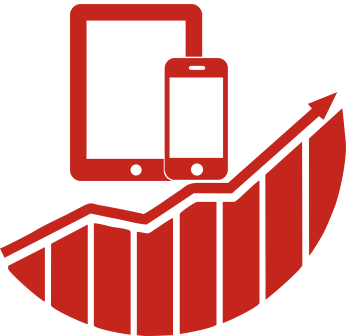 移动商务内容运营
——内容分发的概念与类型
内容分发的概念
内容分发 (Content Delivery)，即用户在没有主动表达他的需要信息或内容时，平台就已经能够猜出来这是他喜欢的，这是他需要的信息，于是将这些信息直接推送给用户的过程。
 不管是传统的内容传播还是现代的内容传播都是由以下四个环节组成——内容生产、内容审核、内容分发，以及用户互动。在移动商务时代，内容的分发更具有其特殊性。
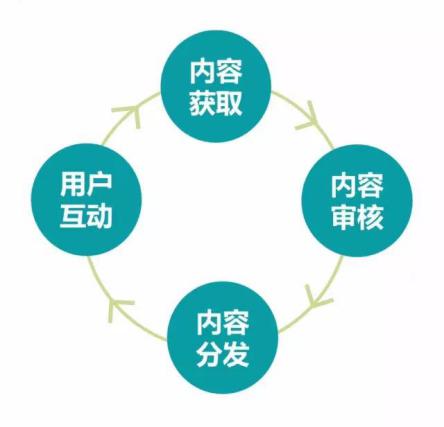 内容分发的形式
内容分发的形式
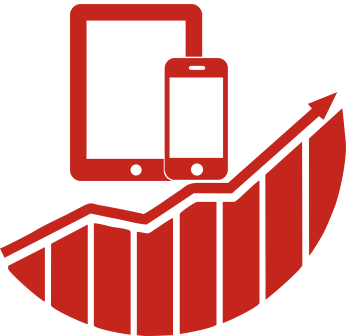 谢谢观看！